ГЕОМЕТРИЯ
1
Часть прямой, соединяющая две точки.
2
Форму какой геометрической фигуры имеет спичечный коробок?
3
Расстояние между концами отрезка.
4
Геометрические фигуры, исходящие от солнца?
5
Отрезок, соединяющий точку окружности с центром.
6
Форму какой геометрической фигуры имеет глобус?
7
Прямоугольный параллелепипед, у которого все ребра равны.
8
На какую фигуру похож колпак у Буратино?
9
Прямоугольник, у которого все стороны равны?
10
Инструмент для построения углов?
11
Какая фигура рисуется с помощью циркуля?
12
Форму какой фигуры имеет эмблема Рено?
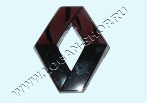 13
В какую геометрическую фигуру ставят провинившегося ребенка?
14
Какая геометрическая фигура изображена на рисунке?
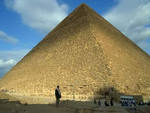 15
Какую фигуру имеет облако?
16
Как называется фигура, у которой 3 стороны и 3 угла?
17
На что похож цилиндр?
18
Как называется фигура, у которой нет ни начала, ни конца?
19
На какую геометрическую фигуру похожа фара автомобиля?
20
Форму какой фигуры имеет тетрадный лист?